Первоцветы   нашего
               Крыма
Работу  выполнила педагог дополни-
тельного  образования
Лисюра   Татьяна Николаевна
ЦДЮТ   Симферопольского  
района   Республики Крым
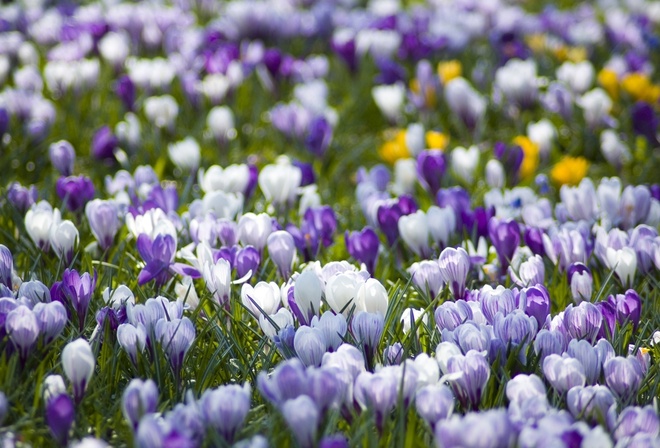 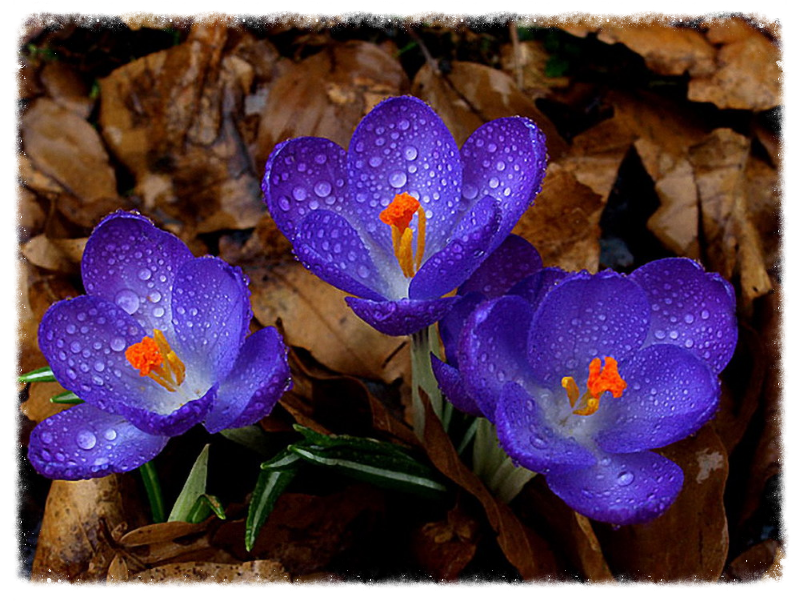 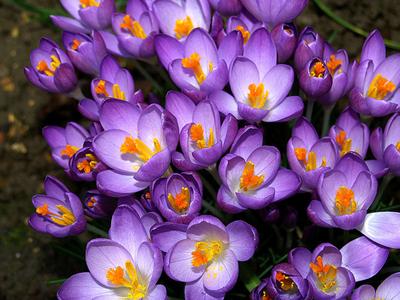 Крокус
крымский
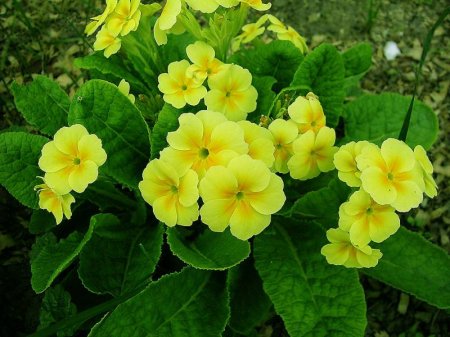 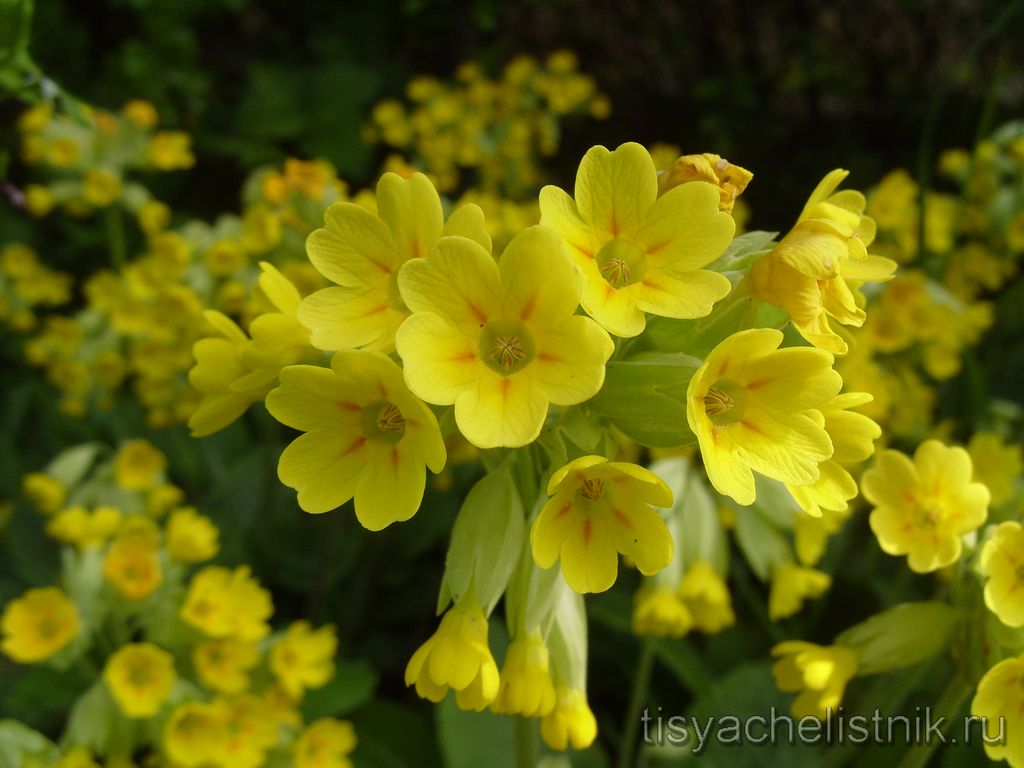 Перво-
цвет
Правила поведения в природе.
 
Находясь в природе, не будем срывать растения для букетов. Будем составлять букеты из тех растений, которые выращены человеком.
Собирать лекарственные растения будем только в тех местах, где их много. Часть растений обязательно оставим в природе. В лесу будем ходить по тропинкам, чтобы растения не погибали от вытаптывания.
Не будем нарушать красоту, созданную самой природой.
Сохраним этим смелым цветкам жизнь и будем любоваться их красотой, выехав на природу.
Игра «Цветочный эрудит»
Название какого первоцвета состоит из частицы, предлога, сторожевой будки?  
 
Найдите соответствия: в каких странах какие праздники отмечают: Германия, Югославия, Англия цветы: незабудки, фиалки, мимозы?

 Название какого весеннего первоцвета состоит из 2 предлогов? 
 
Первое окна квартир украшает,
 лёгким, ажурным это бывает,
 слышит второе мужчина поляк,
 в Польше к нему обращаются так.
 Целое в мае на клумбах цветёт, 
любит его голландский народ! 

Какое растение в природе существует: а) сын и пасынок б) дочь и падчерица в) мать - и – мачеха г) сын и отчим
Игра  «Почемучка»
1) Почему ветреница имеет такое название?
2) Почему на медунице цветы разного цвета? 
3)Почему прострел –раскрытый называют сон-трава? 
4) Почему подснежник  так назван? В каком произведении С. Я. Маршака упоминает этот цветок?
5)Почему эти растения так рано цветут?
6) . Почему нельзя собирать первоцветы?
Игра  «Анаграмма».
Круокс
 опин
шыалдн
икопднжнсе
исир
 еницмалк
Берегите первоцветы-украшение планеты  !!!
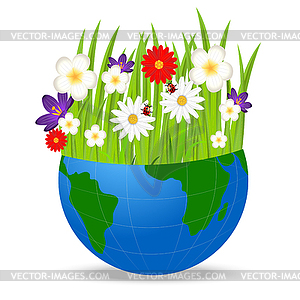 Если б в поле расцвели, только белые цветыЛюбоваться бы устали, ими вскоре я и ты.Если б в поле расцвели только жёлтые цветыМы с тобой скучать бы стали от подобной красоты.Хорошо, что есть ромашки, розы, астры, васильки,Одуванчики и кашки, незабудки и жарки,Хорошо, что не похожи люди цветом глаз и кожиКак прекрасен мир цветной, разноцветный шар Земной.
Не покупайте подснежники  !!!
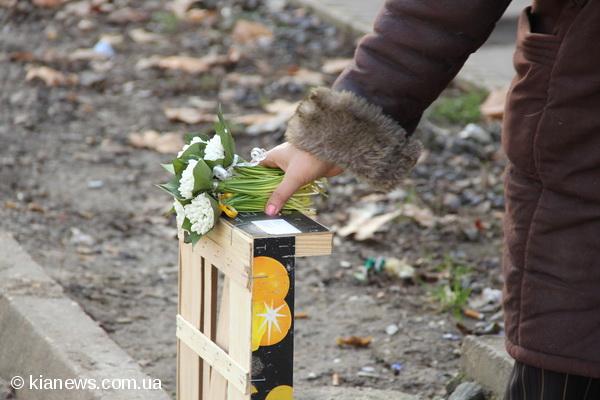 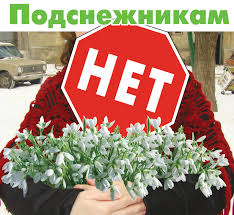 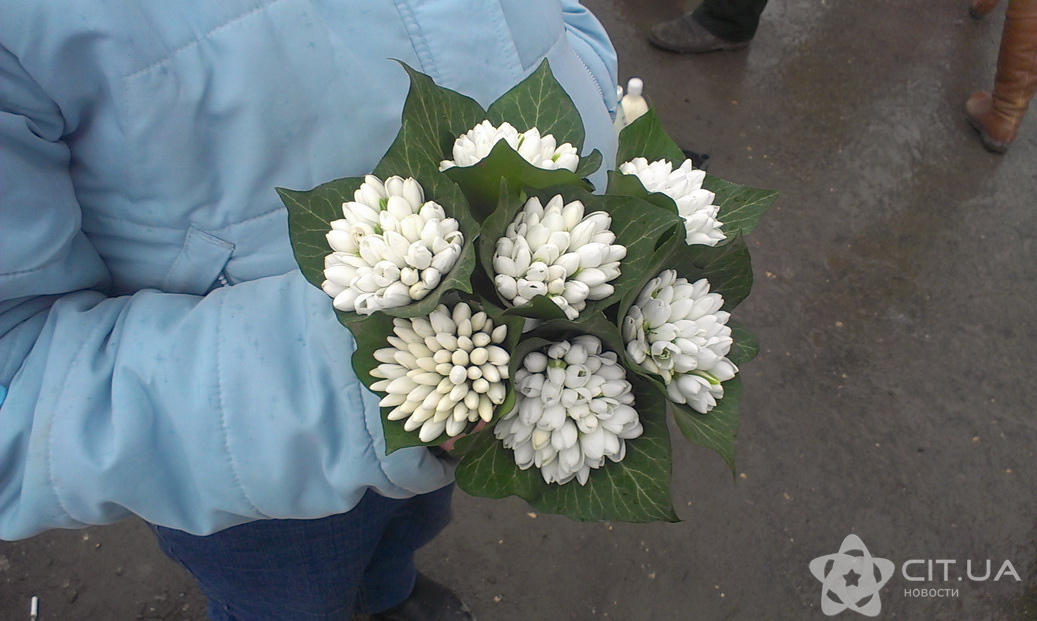 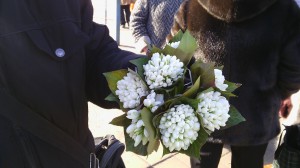 Сохраним подснежники 
            вместе !

И  первые станут
 не последними !!!
Не рви цветов, не надо! Не рви цветов, не надо!
Их нежный аромат, наполнит воздух сада,
Они так красят сад! Нам жить в одной семье,
Давайте сохраним ромашки на лугу,
Кувшинки на реке,
Фиалки, ландыши для нас
Весёлый май в садах припас.
Но мы их рвать не будем.
Пускай цветут на радость людям!
Дерево, цветок, трава и птица,
Не всегда умеют защититься,
Если будут уничтожены они,
На планете мы останемся одни!
Если я сорву цветок, если ты сорвёшь цветок,
Если вместе я и ты, если мы сорвём цветы,
Опустеют все поляны, и не будет красоты!
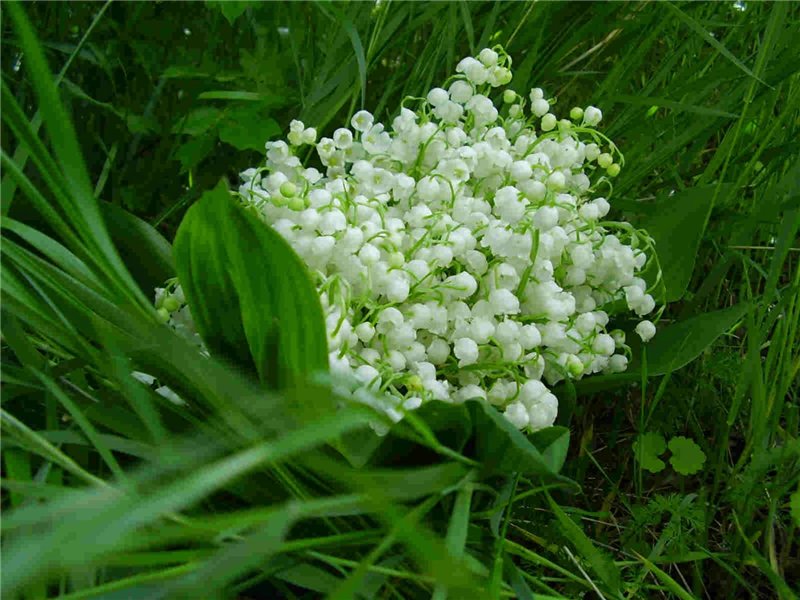 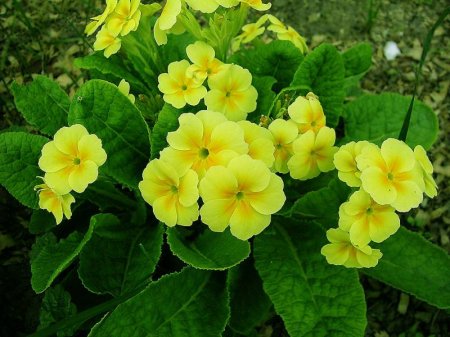 Давайте все вместе сохраним  улыбки весны !!!
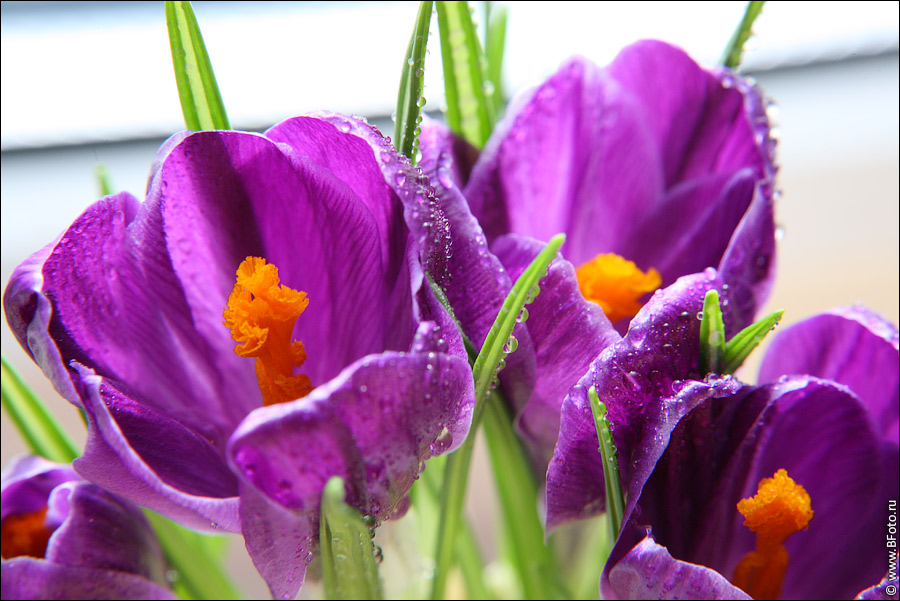